عملية اتخاذ القرار الشرائي
يهدف هذا الفصل الى:
التعريف بعملية اتخاذ القرار الشرائي وانواعه.
دراسة القرار في مرحلة ما قبل, اثناء وبعد الشراء.
عرض الوسائل التي يستخدمها المستهلك في عملية اتخاذ القرار
ماهية عملية اتخاذ القرار الشرائي
هي العملية العقلانية التي تهدف للوصول للسعر المنطقي العادل والانفاق الاستهلاكي المتوازن واشباع الحاجات على اكمل وجه.
يتناول القرار الشرائي عدد من المواضيع :
قرارات تتعلق بتخصيص الموارد المتاحة بين أوجه الانفاق المختلفة
قرارات شراء المنتجات المفضلة لديه دون غيرها
قرارات تتعلق بولائه لماركات محدده دون غيرها
قرارات تتعلق بشرائه من محلات تجارية معينه دون غيرها
مراحل اتخاذ القرار الشرائي
أولا : مرحلة ما قبل الشراء
1. الشعور بالمشكلة :
أ/ التغيرات التي تحدث في الحالة الحالية للمستهلك:
نفاذ المخزون من السلعة لدى المستهلك
وصول المخزون من السلع او الخدمات إلى حالة غير مرضية للمستهلك.
تناقص أو فقدان بعض مصادر الدخل لدى المستهلك يشعره بالقلق.

ب/ التغيرات التي تحدث في الحالة المرغوبة للمستهلك:
تغيرات تؤدي إلى نشأة حاجات جديدة لدى الفرد لم تكن موجودة من قبل .
نشأة حاجات جديدة ناتجة عن تغير في أوضاعه المهنية أو الحياتية.
تغيرات ناتجة عن الابتكارات السلعية تولد حاجات لم تكن معروفة.
نشوء حاجات مهملة للحاجات التي تم إشباعها .
تابع: أولا : مرحلة ما قبل الشراء
تابع: أولا : مرحلة ما قبل الشراء
تابع: أولا : مرحلة ما قبل الشراء
4. أساليب اختيار المستهلك البديل الافضل
5.الاختيار بين المحلات التجارية
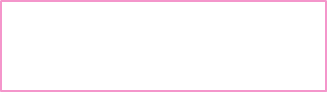 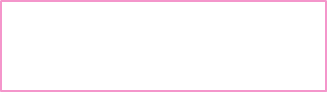 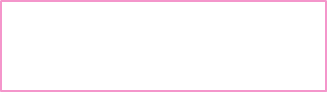 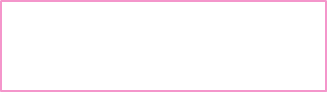 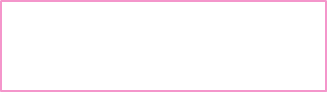 4.الاختيار بين المنتجات الغير بديلة
2.اهتمام قليل بالشراء
3.اختيار تجريبي
1.اهتمام كبير بالشراء
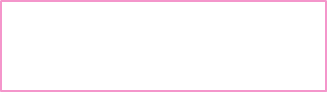 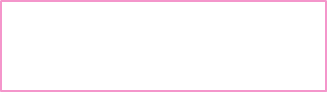 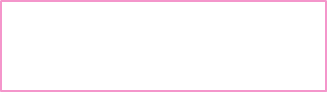 أ. أسلوب تعويضي
أ. الولاء للماركة
أ. أسلوب شمولي
ب. أسلوب الحذف
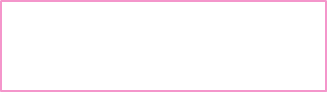 ب. أسلوب مرحلي
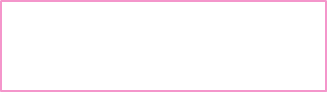 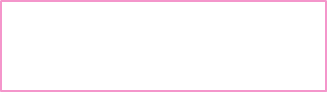 ب. الشعور الايجابي
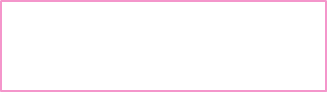 ج. الشعور الاندفاعي
ج. أسلوب التكرار